MySQL
简介及简单使用
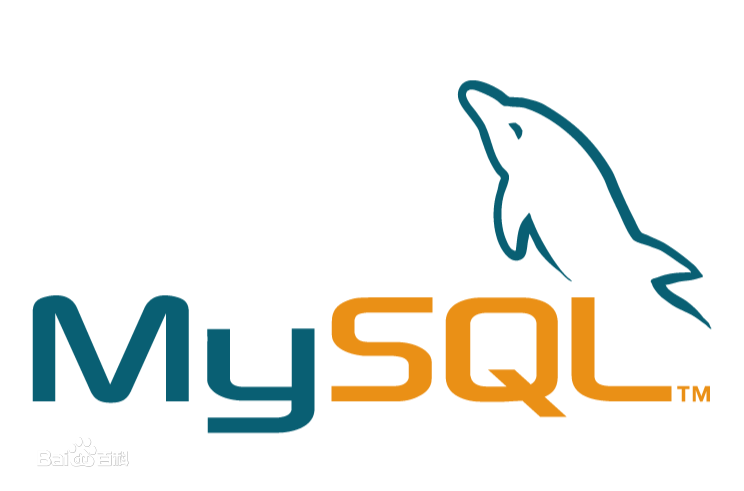 --沈桂松
--2018-09-15
MySQL简介
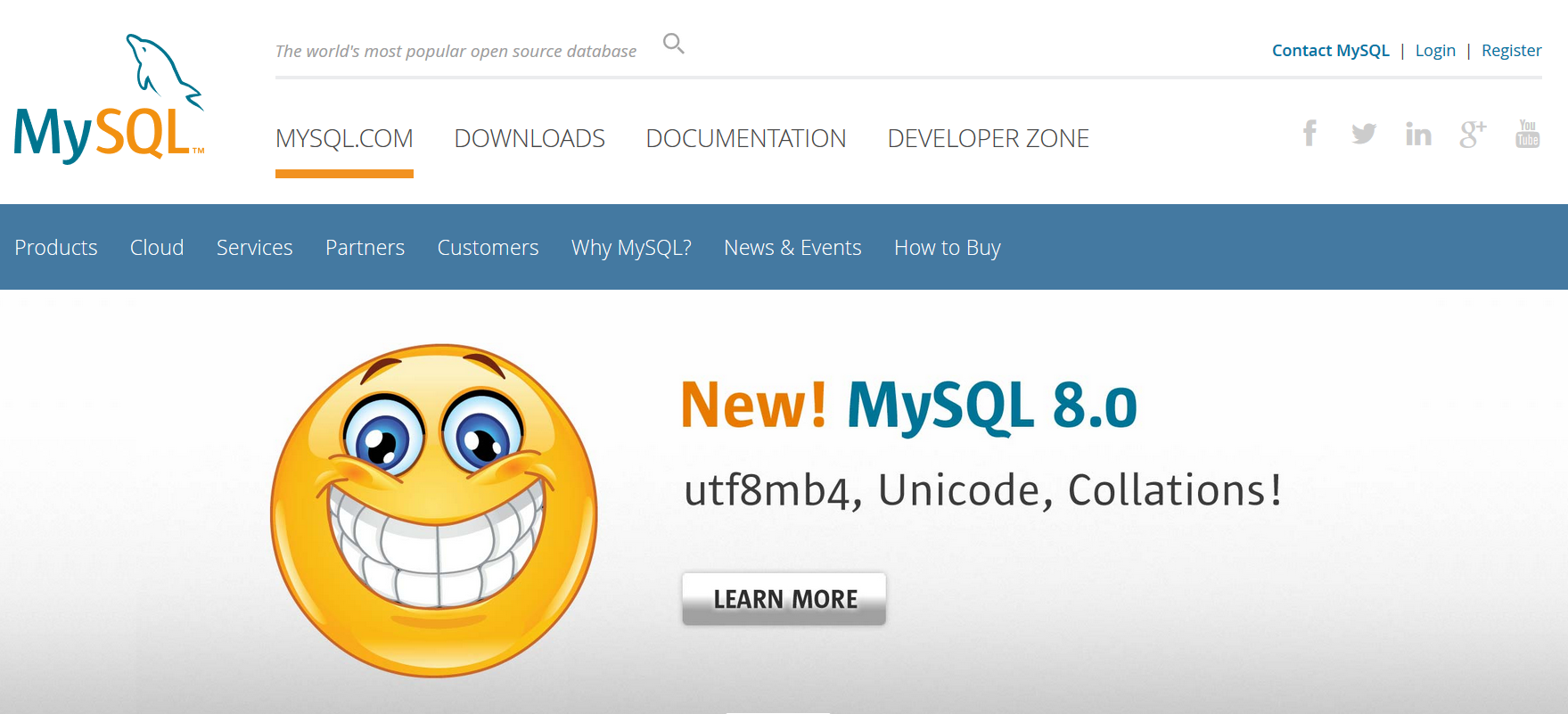 MySQL是一个小型关系型数据库管理系统，开发者为瑞典MySQL AB公司。目前属于 Oracle 旗下产品，被广泛地应用在Internet上的中小型网站中。由于其体积小、速度快、总体拥有成本低，尤其是开放源码这一特点，许多中小型 网站为了降低网站总体拥有成本而选择了MySQL作为网站数据库。
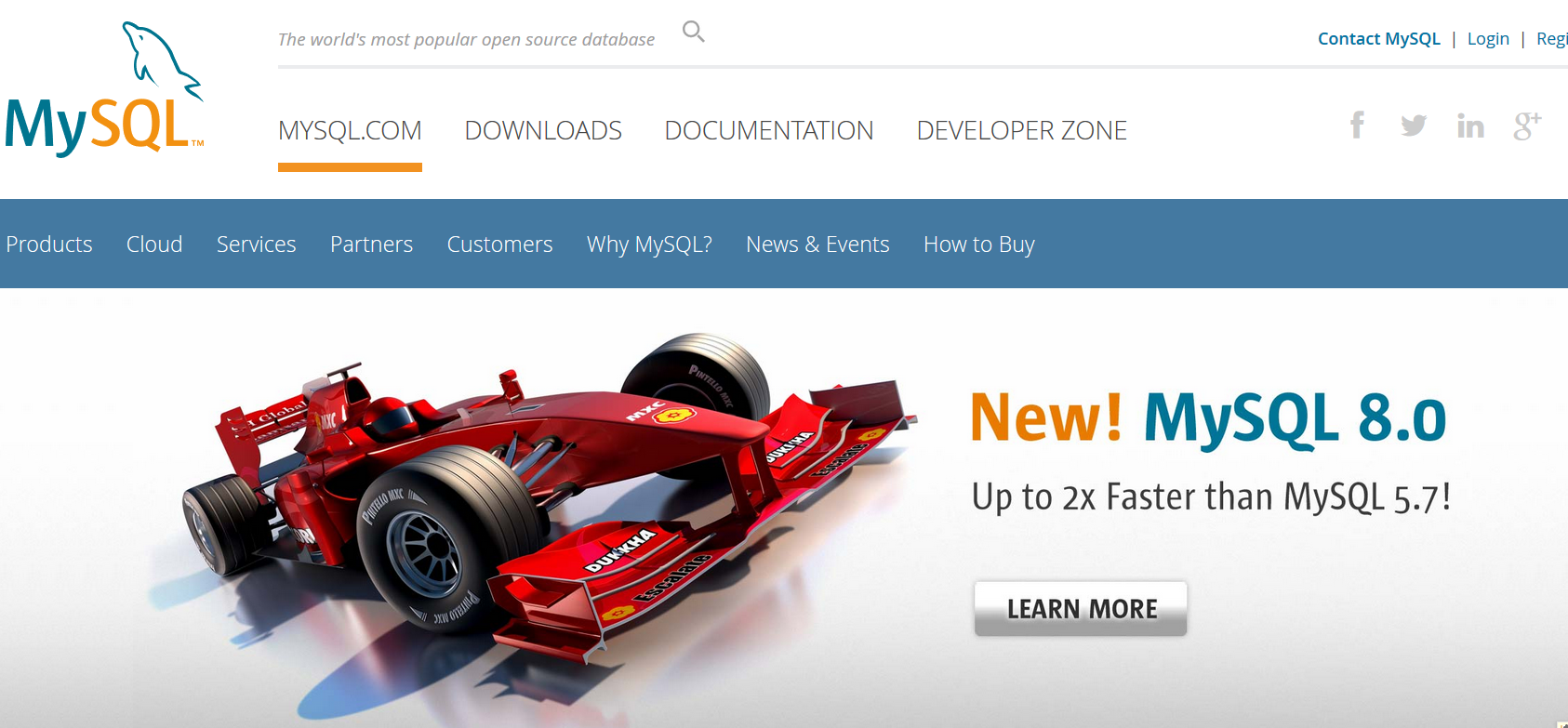 MYSQL优点
性能快捷、优化SQL语言
容易使用
多线程和可靠性
多用户支持
可移植性和开放源代码
遵循国际标准和国际化支持
为多种编程语言提供API
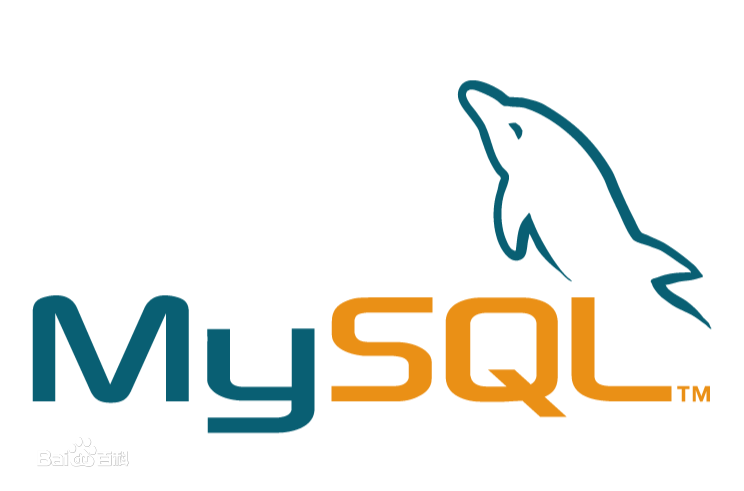 Mysql常用命令行
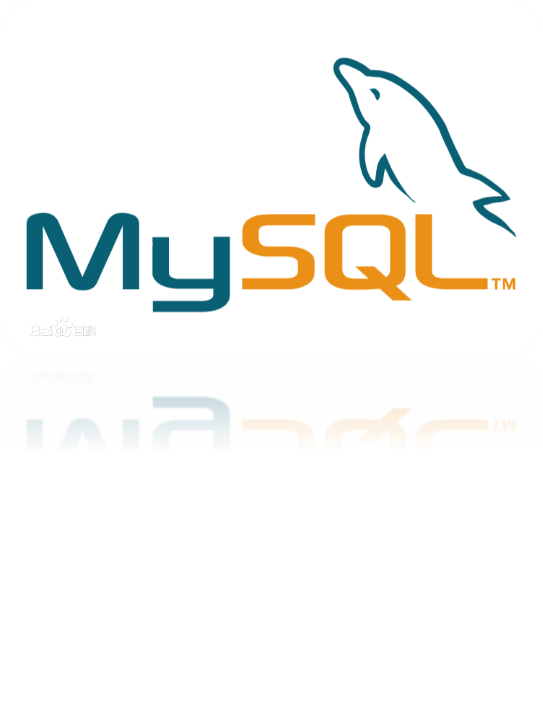 1，连接mysql  	 格式： mysql -h主机地址 -u用户名 －p用户密码   	a, 连接到本地MYSQL      		首先打开DOS窗口，然后进入目录mysql\bin，再键入命令		mysql -u root -p，      		回车后提示你输密码。 MYSQL的提示符是： mysql> 。(默认		root用户没有密码)   	b,连接到远程主机上的MYSQL     		假设远程主机的IP为：218.105.110.116，用户名为root,密码为		abcd123456。     		则键入以下命令：mysql -h218.105.110.116 -u root -p abcd123456；		（注：u与root之间可以不用加空格，其它也一样）。
mysql命令
2, 启动mysql服务   net start mysql
3，停止mysql服务   net stop mysql
4，查询端口是否冲突
   netstat –na | findstr 8080 查看被监听的端口 , findstr用于查找后面的端口是否存在。
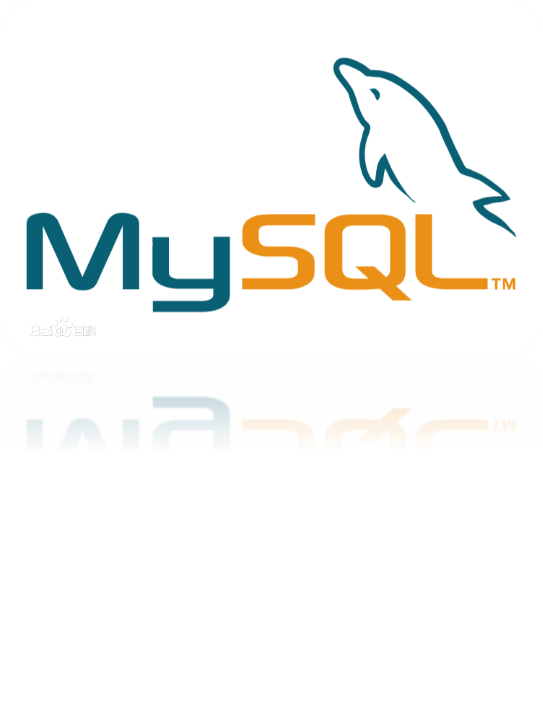 mysql命令
5，退出mysql   quit或者exit退出6，修改密码：   格式：mysqladmin -u用户名 -p旧密码 password 新密码   例如给root修改密码：   mysqladmin -u root -p ab12 password djg345
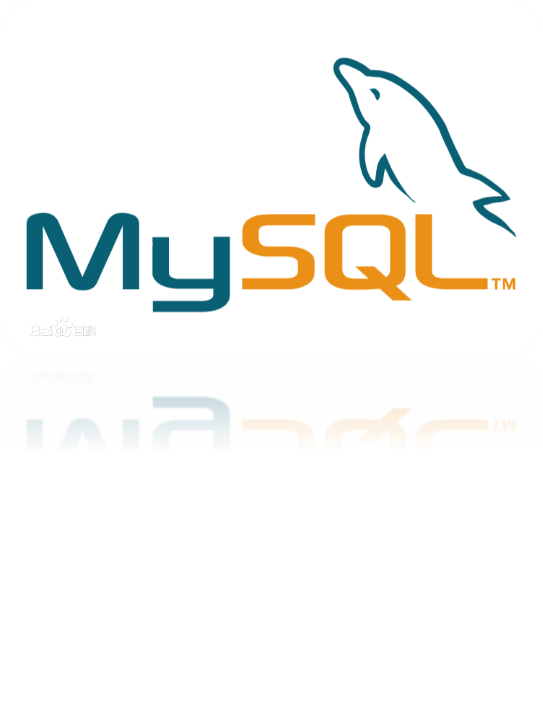 SQL概述
什么是SQL？
SQL是Structured Query Language(结构化查询语言)的缩写。SQL是专为数据库而建立的操作命令集，是一种功能齐全的数据库语言。在使用它时，只需要发出“做什么”的命令，“怎么做”是不用使用者考虑的
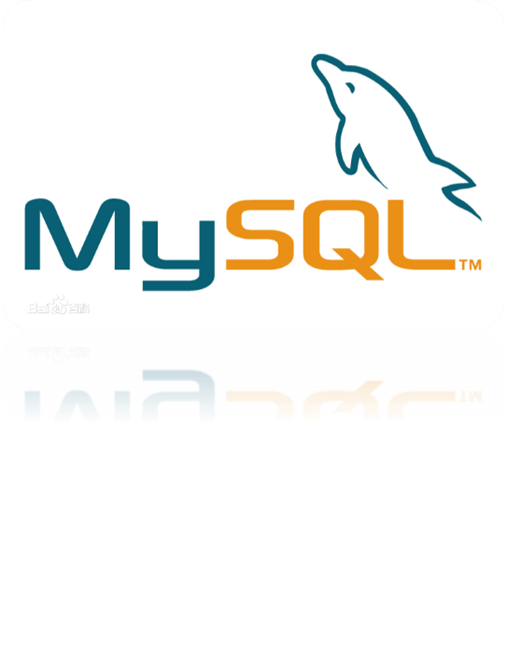 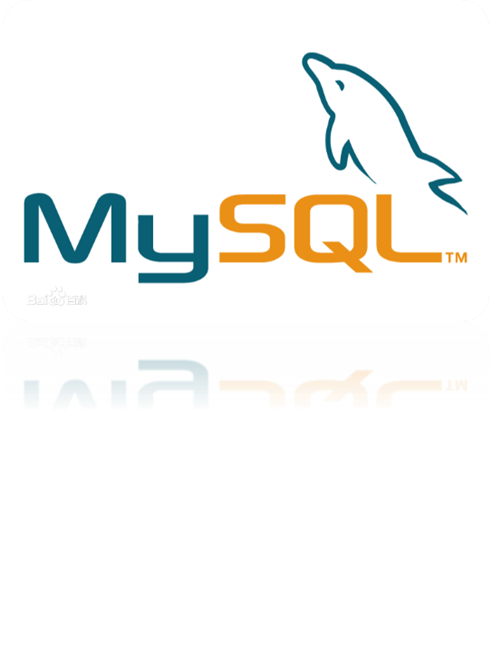 MySQL中使用SQL语句注意事项
属于一个SQL语句，使用分号（;）结尾，否则mysql认为语句没有输入完。
箭头（->）代表SQL语句没有输入完
取消SQL语句使用（\c）
SQL语句关键字和函数名不区分大小写（Linux区分，Windows不区分）
使用函数时，函数名和后面的括号之间不能有空格
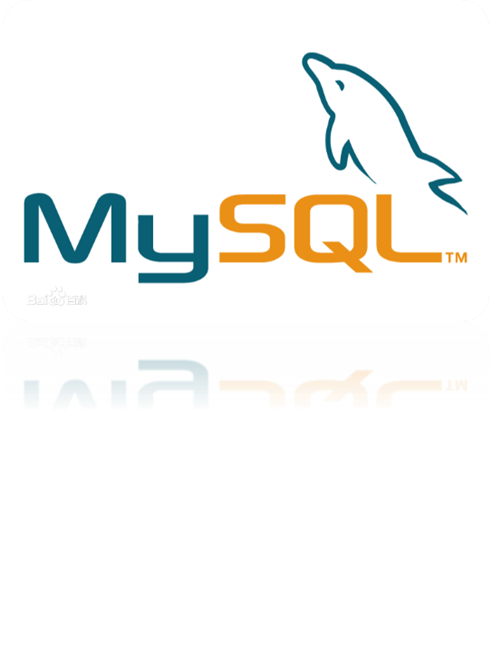 常用SQL语句相关语法
1．显示当前数据库服务器中的数据库列表    mysql> SHOW DATABASES；
    2．显示某个数据库中的数据表
    mysql> USE 库名；//使用某个库    mysql> SHOW TABLES；//列出库中所有的表    3．显示数据表的结构（表的定义）    mysql> DESCRIBE 表名
    或
	DESC 表名；
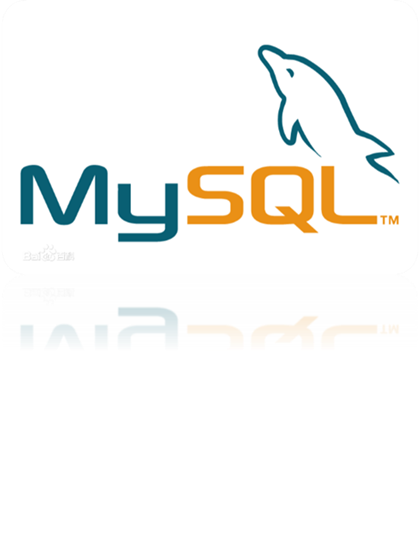 常用SQL语句相关语法
4．建立数据库     mysql> CREATE DATABASE 库名；
    5．建立数据表     mysql> USE 库名；     mysql> CREATE TABLE 表名 (字段名 VARCHAR(20), 字段名 CHAR(1))；    6．删除数据库     mysql> DROP DATABASE 库名；    7．删除数据表     mysql> DROP TABLE 表名；
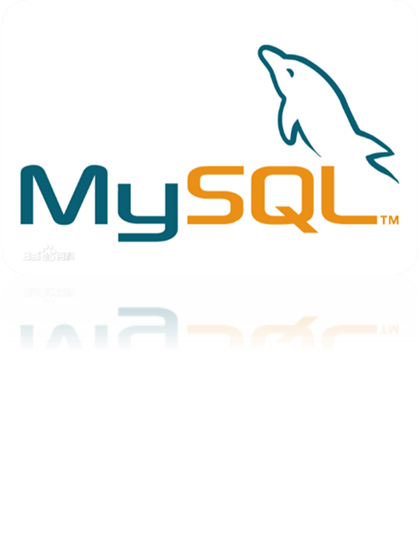 常用SQL语句相关语法
8．将表中记录清空     mysql> DELETE FROM 表名；

   9．显示表中的所有记录    mysql> SELECT * FROM 表名；   10．往表中插入记录   mysql> INSERT INTO 表名[(字段名列表)] VALUES (值列表)；   11．更新表中数据   mysql-> UPDATE 表名 SET 列名=更新值  WHERE [更新条       件]；
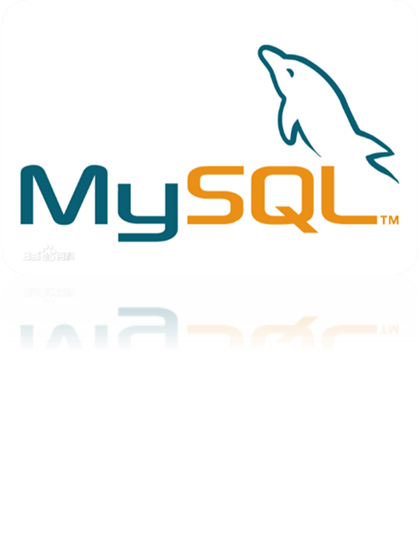 常用SQL语句相关语法
12．用文本方式将数据装入数据表中   mysql> LOAD DATA LOCAL INFILE “D:/mysql.txt” INTO TABLE 表名；
   13．导入.sql文件命令   mysql> USE 数据库名；。   mysql> SOURCE d:/mysql.sql；

14．命令行修改root密码   mysql> UPDATE mysql.user SET password=PASSWORD(’
    新密码’) WHERE User=’root’；   mysql> FLUSH PRIVILEGES；
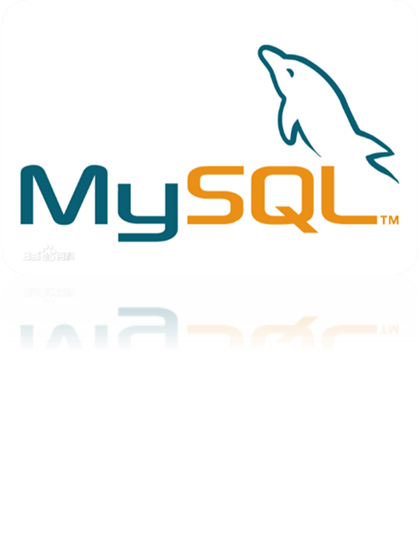 常用SQL语句相关语法
15．显示use的数据库名  mysql> SELECT DATABASE()；。  16．显示当前的user  mysql> SELECT USER()；。
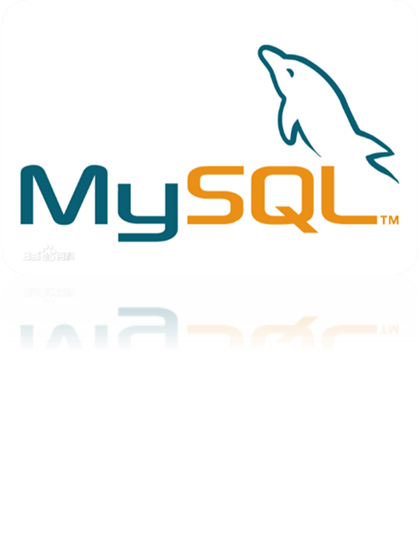 E-N-D